California Association of Rural Health ClinicsPresentation
Employment Training Panel
Renee Pierce
Senior Economic 
Development Analyst
What is ETP?
ETP is a State agency that uses a pay-for-performance contract to reimburse the costs for employer-customized job skills training. 

ETP funding is not a grant.

ETP does not:
provide training 
mandate training topics for the employer
select or approve trainers
Contracts are two years in length, based on need.
WWW.ETP.CA.GOV
What is ETP?
ETP is funded through Unemployment Insurance Collection of the Employment Training Tax. 
(roughly $7 per worker, per year).  

Funds are aggregated into the Employment Training Fund with is administered by ETP (aka the Panel).  

The appropriation for ETP is established annually by the legislature but based upon UI collection estimates.
WWW.ETP.CA.GOV
Pay for Performance
Employers Must Demonstrate the following:
The Need for Training
That Funding is supplemental and not supplanting the company’s own funds
That they provide Secure Jobs (low turnover rate) and
An In-Kind Contribution, includes wages paid during training, course materials, equipment depreciation and facility rental.  Does not mean cash on hand.
WWW.ETP.CA.GOV
Who can contract with ETP?
Employer – Private for profit and certain private, non-profit Employers


Group of Employers – Chambers of Commerce, Trade Association, Economic Development Corporation
Public or Private Training Agency
Workforce Development Board
Workforce Investment and Opportunity Act (WIOA) Grant Recipient/Administrator

		Key term – Multiple Employer Contractor
WWW.ETP.CA.GOV
Are you an Eligible Employer?
To be eligible for ETP funding or to participate in an ETP funded contract training, Employers must be:

Subject to the Unemployment Insurance contribution and the Employment Training Tax (tax-rated)
Have One or More Full-Time Employees
Use a California Employer Payroll Tax Account Number to report wages (DE-9, DE-6 or DE-1)

Under certain circumstances non-profit employers may benefit from ETP-trained placements.  Also, special criteria may exist for alternatively funded programs.
WWW.ETP.CA.GOV
MEC or Not?
A MEC may be a good alternative for your company.
Do you have immediate or short-term training needs?
Small employer with no desire to administer an ETP contract?
Larger employer with industry-specific certification needs?
Direct Contracting is the best choice if:
First Time Contractor within Priority Industry?
Hiring and creating NEW JOBS?
Hiring and/or Training in the next 1 - 2 years? 
Able to administer ETP contract ?
Questions? Contact us.
Who Can Be Trained?
New and Existing Full-time Workers
	Retrainees 

Unemployed Individuals 
	New Hire Trainees 

DAS* Recognized Apprentices, Journey Workers, 	Pre-apprenticeship

Small Business Owners

*Department of Apprenticeship Standards
WWW.ETP.CA.GOV
Basic Trainee Requirements
Trainees must complete a minimum of 8 hours of training within the contract term.    
New Hire Maximum is 260 hours of training. 
Incumbent Maximum is 200 hours of training
Training Funds are EARNED 
after the post-training employment retention period is completed (usually 90-days full-time) 
Trainees are earning above a contract-specified minimum wage.
WWW.ETP.CA.GOV
2022 ETP Minimum Wages
WWW.ETP.CA.GOV
New Funding for FY2022/2023
$25M for new and incumbent workers addressing skills gaps in economically disadvantaged regions. Targeting Healthcare, IT, Advanced Mfg., Public Sector & Apprenticeship.

$20M for Literacy Skills including Digital Literacy.

$107M in Core Program Funding.
WWW.ETP.CA.GOV
Priority Industries
The Panel has designated the following industry sectors as “Priority Industries:”

Agriculture
Allied Healthcare
Biotechnology and Life Sciences
Construction
Green/Clean Technology
Goods Movement and Transportation Logistics
Information Technology Services
Manufacturing/Food Production
Multimedia/Entertainment
Technical Services
WWW.ETP.CA.GOV
Moratorium/Lowest Panel Priorities
The Panel has placed a funding moratorium on the following industries and occupations for the fiscal year:


Adult Entertainment, Gambling
Commission Sales Occupations in Retail Trade
Mortgage Banking and Multi-Level Marketing
Training for Employees of Training Agencies
Partners & Principals in Professional Firms
Car Dealerships – Limited to training mechanics
WWW.ETP.CA.GOV
KEY INITIATIVES
Key Initiatives for FY2022/2023
Job Creation, Equity and Impact
	Priority Industries
	Healthcare
	Critical Proposal (GO-Biz)
	Zero Emission Vehicle Technology (GO-Biz)
	RESPOND (Natural Disaster)
	Apprenticeship, Pre-Apprenticeship and Journey Worker Training
WWW.ETP.CA.GOV
Rapid Employment Strategies on Natural Disasters
These guidelines were originally designed to address the Governor declared State of Emergency, due to extreme drought conditions.  They have been extended to include fires, earthquakes, COVID-19 and other major disruptions to the state’s economy. 

Both Single Employer and MEC Employers are eligible to participate in the RESPOND Program. 

Training must specifically address direct impacts of declared natural disaster. 

Contact EDU for more information.
WWW.ETP.CA.GOV
GRANTS
S.E.E.D Grants
Social Entrepreneurs for Economic Development​ Establish new small businesses and worker-owned cooperatives that meet a community need by supporting the entrepreneurship of immigrants of any status and Limited English Proficient individuals
https://etp.ca.gov/fundingopportunities/grants/seed/
PAID FAMILY LEAVE SMALL BUSINESS
Grant funds are available to CA’s small businesses impacted by the Paid Family Leave Program, in order to help offset the costs incurred when training employees to cover the duties of the individual utilizing Paid Family Leave (PFL). 
Employers with less than 50 employees may receive up to $2000 per individual taking leave.
Employers with 50 – 100 employees may receive up to $1000 per individual taking leave.  
More information here:
https://californiapaidfamilyleavealliance.com/
Training We Fund
ETP funds a broad range of employer-customized job skills training.  

This may include ancillary job readiness training needed for traditionally underserved workforce populations, e.g. Vocational English as a Second Language.

We exclude: 
Legally-mandated training e.g. Sexual Harassment or Labor Law 
Company Orientation for Onboarding, 
Training used to meet Continuing Education Unit Requirements
Basic safety training
Generic or non-job specific training
WWW.ETP.CA.GOV
Common Training Topics
Business Skills (Sales, Customer Service)

Computer Skills (CAD, MRP/ERP, Cybersecurity)

Commercial Skills (Non-Manufacturing Processes)

Manufacturing Skills (Equipment and Processes)

Continuous Improvement (SPC, Project Management, ISO Processes)

Hazardous Materials and OSHA10/30

Management and Leadership Skills

Literacy and Remedial Skills (job-related, assessed)
WWW.ETP.CA.GOV
Training Delivery Methods/Ratios
ETP funds the following delivery methods:

Classroom/Laboratory/E-Learning 
	Trainer-to-Trainee Ratios 
		[1:20 Retraining and 1:15 New Hire]

Non-Interactive Computer-Based Training

Productive Laboratory [Up to 1:3, 1:1 Preferred]

Advanced Technology and Medical Skills - Preceptor [1:10]
WWW.ETP.CA.GOV
Who Can Do the Training? What Will It Cost?
The cost of training is determined by employer’s needs and how they want to deliver training. 

ETP funds are intended to address direct costs for training – not wages for trainees.


Employer may select any combination of internal or external training provider. 
Internal trainer – foreman, lead 
California-based, Third-Party Trainer
MEC or Training Agency

A MEC can use either employer facilities to train or use a center-based facility to accommodate multiple employers.
Reimbursement
The cost of training is the cost of training. 

ETP uses a fixed-fee training reimbursement rate that is inclusive of all administration and training costs.  Trainers can’t pass costs to Trainees.

ETP reimbursement rates are contract specific but range from $9 - $23  per trainee, per training hour. We calculate a weighted average for each type of trainee based on the type of training delivered.

ETP funding = total training hours* x reimbursement rate x trainees
* based only upon the number of valid training hours delivered and tracked
WWW.ETP.CA.GOV
Training Reimbursement Rates
Reimbursement rates are intended to include     
 training and administrative costs
WWW.ETP.CA.GOV
Progress Payments for Reimbursement
P-1
After initial eight hours  of training delivered

Invoice 25%
P-2
After all training is completed

Invoice 50%
P-3
After mandatory 90-day Retention Period

Invoice 25%
Some contractors prefer to wait until end of retention to invoice to avoid repayment of unearned funds
WWW.ETP.CA.GOV
Priority Industry? NAICS* DATA LOOKUP
In order to facilitate NAICS Code eligibility we have created a location on the website under the General Info/Funding Priorities & Limitations tab which allows any user to enter a 6-digit NAICS code and the system will provide the following:
NAICS Title
ETP Industry Name
Priority Industry Status
Out-of-State Competition Status
https://caetp.force.com/NAICSLookup/s/
You must know your NAICS code in order to proceed with the application in Cal-E-Force.
*North American Industry Classification System
WWW.ETP.CA.GOV
Fiscal Year 22/23 Project Caps
WWW.ETP.CA.GOV
Getting Started
Registration of person who will administer the training and contract within the company. (Not a hired consultant)*
2. Receive your password before starting the application.
3. Application filled in completely
ETP Does not endorse, approve or refer consultants. We do keep a list of consultants that have been involved in ETP contracts for reference with fees noted.

https://etp.ca.gov/planning-your-training/consultant-fee-comparison/
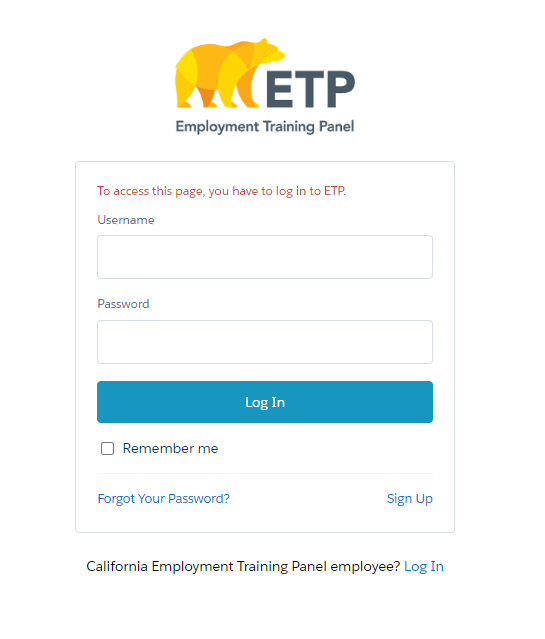 Sign-Up
https://caetp.force.com/login?ec=302&startURL=%2Fs%2F
Using a Development Subcontractor
After Log In
Select Authorize a Development Subcontractor
Type in the first few letters of the name to create a drop down menu 
Select the DS
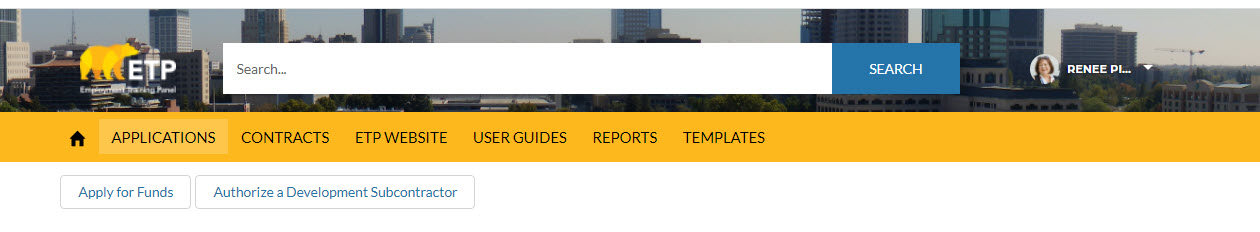 If you are using a subcontractor that is not already in the system, they will have to build an account in the CEF system.
ETP Application Process
Application Submitted 
Application accepted for eligibility review 
Application review and development with Development Analyst
Assigned to a Panel Date
Panel Approval 
Funded Training Begins*
*  training can not be reimbursed retroactively by ETP
WWW.ETP.CA.GOV
Essential Data to Complete
Occupations – Number of trainees in each occupation; Min and Max Wage
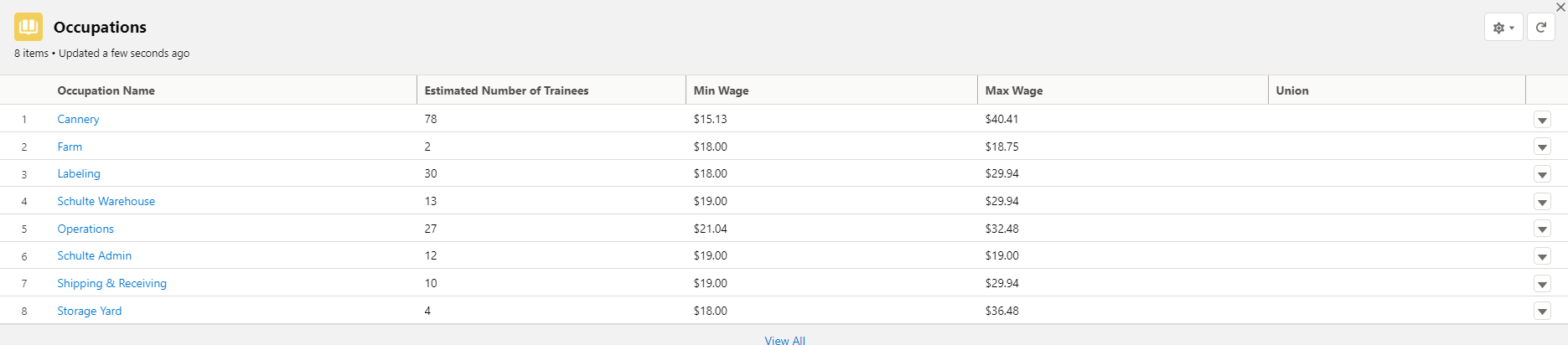 Essential Data to Complete
Training Plan – Training Type, Numbers of Trainees and Hours. This will prepopulated an estimate of total funding.
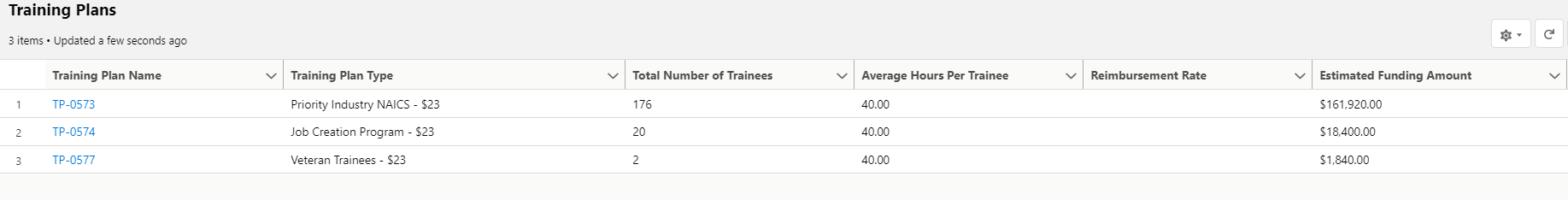 Essential Data to Complete
Curriculum – Delivery Method, Type of Training, Course Titles
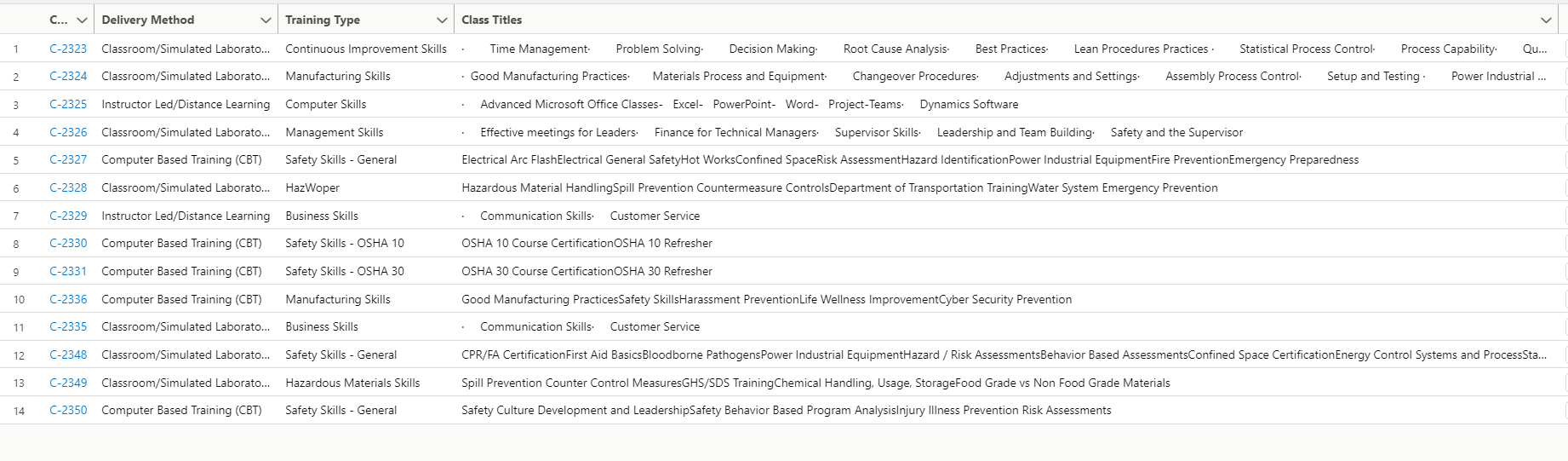 Cal-E-Force Help
Questions? Please contact the Cal-E-Force help desk:Open: M – F 9:00am – 12:00pm & 1:00pm – 4:00pm
Email: ETPCalEForce@etp.ca.gov
Contact Information
Renee Pierce Senior Economic Development Analyst916-327-5258 916-539-6495 Cellrenee.pierce@etp.ca.govwww.etp.ca.gov